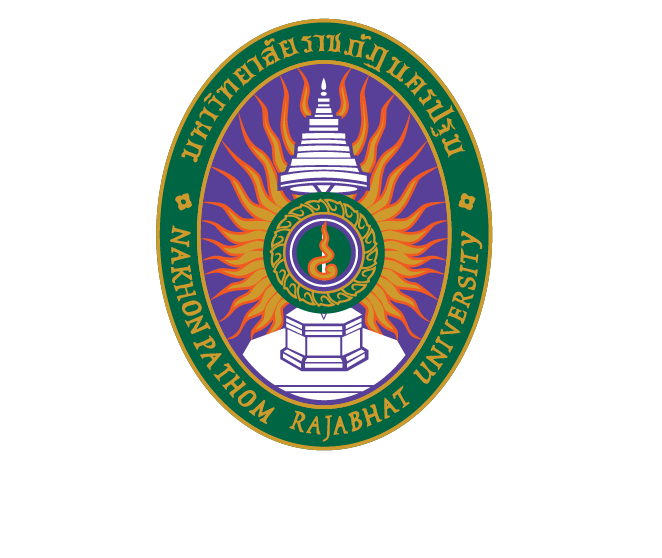 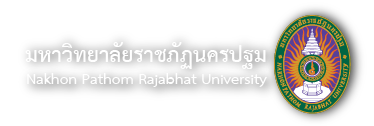 โรคจากการประกอบอาชีพและการควบคุม (Occupational Disease and Control)
บทที่ 1
โรคจากการประกอบอาชีพ
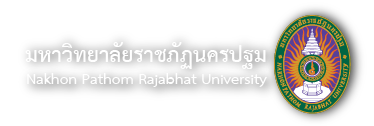 หัวข้อเนื้อหาประจำบท
 โรคจากการประกอบอาชีพ
  ปัจจัยที่ทำให้เกิดโรค
  สาเหตุ กลไก การทำงานของร่างกายและการเกิดโรค
  การวินิจฉัยโรค
  หลักในการเฝ้าระวังโรคจากการประกอบอาชีพ
  หลักการป้องกันโรคจากการทำงาน
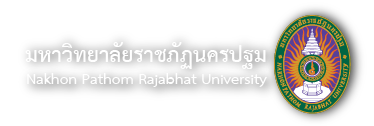 วัตถุประสงค์เชิงพฤติกรรม
 เพื่อให้นักศึกษาทราบความหมายของโรคจากการประกอบอาชีพ
 เพื่อให้นักศึกษาทราบปัจจัยที่ทำให้เกิดโรค
 เพื่อให้นักศึกษาทราบสาเหตุ กลไก การทำงานของร่างกายและการเกิดโรค
 เพื่อให้นักศึกษาทราบหลักการวินิจฉัยโรค
 เพื่อให้นักศึกษาทราบหลักในการเฝ้าระวังโรคจากการประกอบอาชีพ
 เพื่อให้นักศึกษาทราบหลักการป้องกันโรคจากการทำงาน
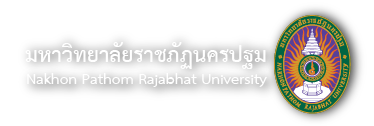 โรคจากการประกอบอาชีพ
โรคที่เกิดจากการประกอบอาชีพกับคนงานจะแบ่งได้เป็น    3 กลุ่มใหญ่ๆคือ

โรคทั่วไป ได้แก่ โรคความดันโลหิตสูง โรคเบาหวาน
โรคที่เกี่ยวข้องกับการทำงาน ไม่ได้เกิดจากการทำงานโดยตรง
โรคจากการทำงาน (occupational disease) ได้แก่ โรคที่เกิดจากสารเคมี วัตถุอันตรายกระบวนการในการทำงานโดยตรง เช่น โรคปอดจากการประกอบอาชีพ (pneumoconiosis)
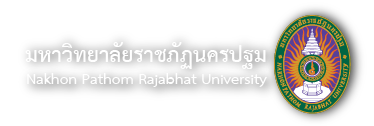 ปัจจัยที่ทำให้เกิดโรค
ผู้ประกอบอาชีพ
	 1.1 คุณสมบัติพื้นฐาน
	 1.2 พฤติกรรมทางสุขภาพของผู้ประกอบอาชีพ
2. สภาพการทำงาน
	 2.1 การจัดระบบงานและการมอบหมายงาน 
	 2.2 ระยะเวลาการทำงาน 
	 2.3 การควบคุมกำกับงาน 
	 2.4 สวัสดิการพื้นฐานต่างๆ 
3. สิ่งแวดล้อมในการทำงาน
	 3.1 สิ่งแวดล้อมทางเคมี 
	 3.2 สิ่งแวดล้อมทางชีวภาพ 
	 3.3 สิ่งแวดล้อมทางเศรษฐกิจและสังคม
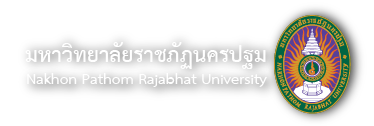 สาเหตุ กลไก การทำงานของร่างกายและการเกิดโรค
ต้องใช้มาตรการทางอาชีวอนามัย ในการค้นหาสาเหตุจากสภาพแวดล้อมที่เป็นปัจจัยเสี่ยง โดยเข้าไปตรวจสิ่งคุกคามโดยตรง หรือการวัดเมตาบอไลต์ในเลือด มาตรการทั้งสองวิธีต้องอาศัยอ้างอิงค่ามาตรฐานกำหนดโดยหน่วยงานในสหรัฐอเมริกา ซึ่งเป็นที่ยอมรับ 
  OSHA (occupational safety and health administration) 
  ระดับที่อนุญาตให้สัมผัสได้ (permissible exposure level ; PEL) ของ NIOSH (national institute for occupational safety and health) 
  ระดับความเข้มข้นของสารที่จำกัดให้มีได้ในช่วงเวลากำหนด (threshold limit value; TLV)ของ ACGIH (american conference of governmental industrial hygienists)
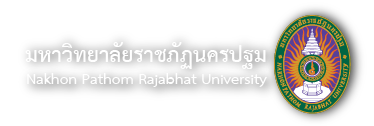 การรักษาและการป้องกันการเกิดโรคซ้ำ
การรักษาผู้ป่วยโรคเหตุอาชีพมีหลักการและแนวทางการรักษาเหมือนการรักษาโรคทั่วไป  มีมาตรการเสริมสำคัญ คือ ต้องไม่ให้ผู้ป่วยสัมผัสกับสิ่งคุกคามในสถานประกอบการโดยการแยกผู้ป่วยออกไปจากการสัมผัสสารก่อโรค จนกว่าจะได้มีการแก้ไขสิ่งคุกคามให้หมดไปหรือเบาบางลงจนไม่เป็นพิษภัยต่อผู้ใดอีก ดังนั้นหลังจากผู้ป่วยได้รับการเยียวยารักษาจนหายดีแล้วเมื่อกลับไปทำงานก็จะไม่กลับเป็นโรคอีก
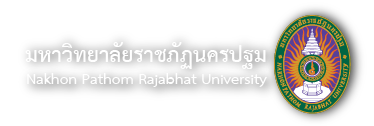 การประเมินความสูญเสียหรือความพิการ
ผู้ป่วยที่ได้รับการวินิจฉัยว่าเป็นโรคที่เกิดจากการทำงาน         จะได้รับการพิจารณารับเงินชดเชยตามพระราชบัญญัติเงินทดแทน พ.ศ. 2537 และกฎหมายของกระทรวงแรงงานและสวัสดิการสังคม       ตามกำหนดชนิดของโรค  ทั้งนี้การเห็นชอบอนุมัติจะอยู่ในดุลพินิจของคณะกรรมการแพทย์  ซึ่งแต่งตั้งโดยรัฐมนตรีกระทรวงแรงงานฯ (ตามมาตรา 31 และ 38 ในหมวด 4) การประเมินการสูญเสียสมรรถภาพหรือบาดเจ็บให้เป็นไปตามประกาศกระทรวงแรงงานเรื่อง หลักเกณฑ์การวินิจฉัย   และการประเมินการสูญเสียสมรรถภาพของผู้ป่วย หรือบาดเจ็บด้วยโรคจากการทำงาน
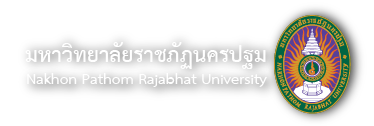 การวินิจฉัยโรค
 ประวัติการเจ็บป่วยทั่วไป
 ประวัติปัจจุบัน 
 ประวัติอดีต 
 ประวัติการทำงาน
 ข้อมูลอนามัยสิ่งแวดล้อม 
 การตรวจร่างกายควรมีการตรวจร่างกายโดยทั่วไป
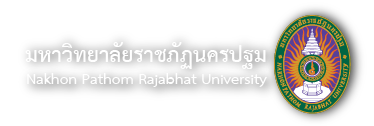 การบรรยายลักษณะการทำงานโดยละเอียด
1. นโยบายอาชีวอนามัยและความปลอดภัยของสถานประกอบการ
2. ขั้นตอนการทำงาน (work process flow) 
3. สภาพงาน (work condition)
4. สิ่งแวดล้อมในการทำงาน (working environments)
5. สิ่งคุกคามต่อสุขภาพ (occupational health hazards)
6. มาตรการควบคุมสิ่งคุกคามต่อสุขภาพที่ดำเนินการอยู่
7. มาตรการที่ควรดำเนินการเพิ่มเติม
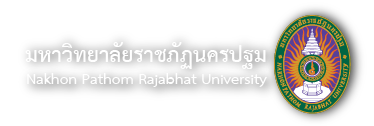 หลักในการเฝ้าระวังโรคจากการประกอบอาชีพ
การเฝ้าระวังโรคจากการประกอบอาชีพ หรือ              โรคเกี่ยวเนื่องจากการทำงาน  เป็นการนำหลักการและวิธีการเฝ้าระวังทางระบาดวิทยามาใช้กับสถานการณ์ โรคจากการประกอบอาชีพหรือโรคเกี่ยวเนื่องกับการทำงานของผู้ปฏิบัติงาน และสิ่งคุกคามในสิ่งแวดล้อมการทำงานนั้น  เพื่อเป็นประโยชน์ในการป้องกันโรคและการดำเนินสาธารณสุขต่อไป
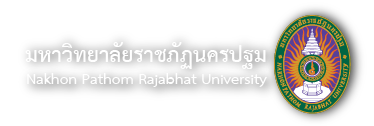 หลักการป้องกันโรคจากการทำงาน
การป้องกันปฐมภูมิ (primary prevention)
1. การควบคุมที่แหล่งกำเนิด 
	1.1 การเปลี่ยนใช้วัตถุดิบที่มีอันตรายต่อสุขภาพทดแทน
	1.2 การเปลี่ยนแปลงกระบวนการผลิต
	1.3 การปิดครอบกระบวนการผลิต 
	1.4 การใช้น้ำลดปริมาณฝุ่น
	1.5 การใช้เครื่องดูดควันเฉพาะที่ (local exhaust ventilation) 
	1.6 การดูแลรักษาเครื่องจักรกลให้อยู่ในสภาพที่ดี
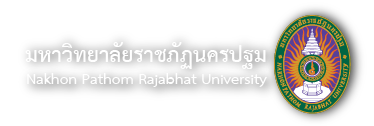 หลักการป้องกันโรคจากการทำงาน
การป้องกันปฐมภูมิ (primary prevention)
2. การควบคุมที่ทางผ่าน 
	2.1 การทำความสะอาดสถานที่ทำงาน
	2.2 การติดตั้งพัดลมดูดอากาศทั่วไป (general exhaust ventilation)
	2.3 การเจือจางด้วยอากาศ (dilution ventilation)
	2.4 การแยกกระบวนการผลิต
	2.5 การตรวจวัดค่าสิ่งคุกคามต่อสุขภาพในบรรยากาศที่ทำงาน (environmental monitoring)
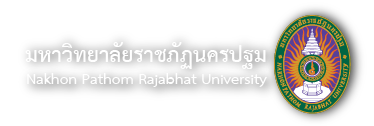 หลักการป้องกันโรคจากการทำงาน
การป้องกันปฐมภูมิ (primary prevention)
3. การควบคุมที่ตัวคนทำงาน
	3.1 การใช้อุปกรณ์ป้องกันส่วนบุคคล (personal protective equipment)
	3.2 การสับเปลี่ยนคนงาน 
	3.3 การจัดให้คนงานทำงานในที่ปิดมิดชิด 
	3.4 การตรวจวัดค่าสิ่งคุกคามต่อสุขภาพที่ตัวคนงาน
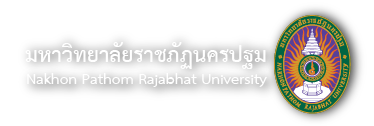 หลักการป้องกันโรคจากการทำงาน
การป้องกันทุติยภูมิ (secondary prevention)
1. การตรวจสุขภาพก่อนเข้าทำงาน (preplacement examination)
	1.1 การซักประวัติ 
	1.2 การตรวจร่างกาย 
	1.3 การตรวจพิเศษทางห้องปฏิบัติการ
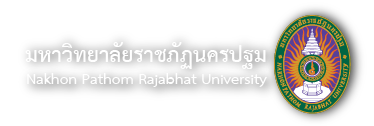 หลักการป้องกันโรคจากการทำงาน
การป้องกันทุติยภูมิ (secondary prevention)

2. การตรวจสุขภาพระหว่างการทำงาน (periodic examination)
3. การตรวจสุขภาพก่อนกลับเข้าทำงานหลังจากการเจ็บป่วย (return-to-work health examination)
4. การตรวจสุขภาพก่อนออกจากงาน
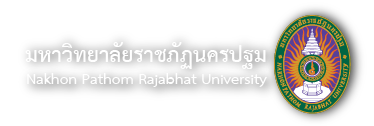 หลักการป้องกันโรคจากการทำงาน
การป้องกันตติยภูมิ (tertiary prevention)
	เป็นการค้นหาวินิจฉัยผู้ที่ป่วยเป็นโรค  ให้การรักษา และฟื้นฟูสภาพให้กลับเป็นปกติ หลักสำคัญที่จะทำการรักษาและฟื้นฟูได้                        คงต้องมีการวินิจฉัยที่ถูกต้องนำมาก่อน การวินิจฉัยโรคจากการทำงานมีทั้งส่วนที่เหมือนและส่วนที่แตกต่างจากการวินิจฉัยโรคทั่วๆไป
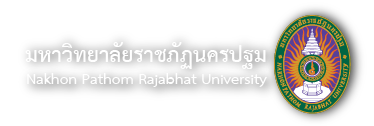 การจัดบริการอาชีวอนามัย
1. การศึกษาข้อมูลเบื้องต้นของสถานประกอบการ
2. การเฝ้าระวังสิ่งแวดล้อมในสถานประกอบการ
3. แจ้งผลการเฝ้าระวังสิ่งแวดล้อม
4. การประเมินความเสี่ยงต่อสุขภาพ (health risk assessment)
5. การเฝ้าระวังสุขภาพของพนักงาน (surveillance of workers’ health)
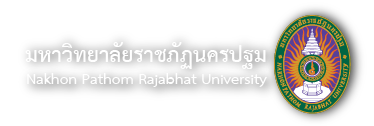 การจัดบริการอาชีวอนามัย
6. แนะนำมาตรการการป้องกันและควบคุมสิ่งคุกคามต่อสุขภาพ
7. การจัดการปฐมพยาบาลและแผนรองรับเหตุฉุกเฉิน
8. การจัดบริการสุขภาพ
9. การฟื้นฟูสภาพ (rehabilitation)
10. การปรับงานให้เหมาะสมกับพนักงาน
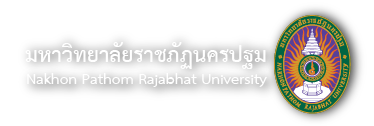 การจัดบริการอาชีวอนามัย
11. การคุ้มครองกลุ่มเสี่ยง
12. การฝึกอบรมและการให้ข้อมูล
13. การสร้างเสริมสุขภาพ (health promotion)
14. ระบบการจัดเก็บข้อมูล
15. การวิจัย
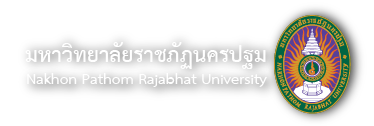 บทสรุป
การเกิดองค์ความรู้ใหม่ด้านวิทยาศาสตร์ทางการแพทย์และความคาดหวังของสังคม   จึงทำให้เกิดความรู้ด้านอาชีวเวชศาสตร์ขึ้น เป็นศาสตร์ที่เกี่ยวข้องกับการดูแลสุขภาพอนามัย                 ของคนทำงานทุกอาชีพ และผลกระทบของงานที่ทำให้เกิดอันตรายต่อสุขภาพ ที่เกิดความไม่สมดุลระหว่างคนทำงาน สิ่งคุกคามและสภาพแวดล้อมการทำงาน ขอบเขตของงานอาชีวเวชศาสตร์ครอบคลุมด้านการส่งเสริมสุขภาพ การควบคุมป้องกันโรค การรักษาโรค และการฟื้นฟูสมรรถภาพ
คำถามทบทวน
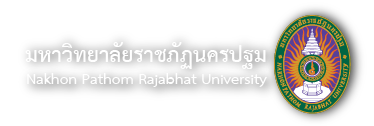 1. ให้นักศึกษาอธิบายความหมายของโรคจากการประกอบอาชีพ
	2. ให้นักศึกษาอธิบายปัจจัยที่ทำให้เกิดโรค
	3. ให้นักศึกษาอธิบายสาเหตุ กลไก การทำงานของร่างกายและการเกิดโรค
	4. ให้นักศึกษาอธิบายหลักการวินิจฉัยโรค
คำถามทบทวน
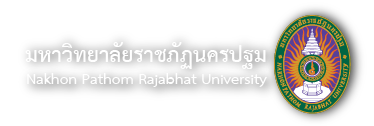 5. ให้นักศึกษาอธิบายหลักในการเฝ้าระวังโรคจากการประกอบอาชีพ
	6. ให้นักศึกษาอธิบายหลักการป้องกันโรคจากการทำงาน
	7. ให้นักศึกษาอธิบายความแตกต่างระหว่างความเจ็บป่วยจากการทำงาน และความเจ็บป่วยโรคอื่นๆ ตามประเด็นดังนี้ วิทยาการระบาด  การส่งเสริมสุขภาพ  การวินิจฉัยโรค  การรักษาพยาบาล  การฟื้นฟูสมรรถภาพ
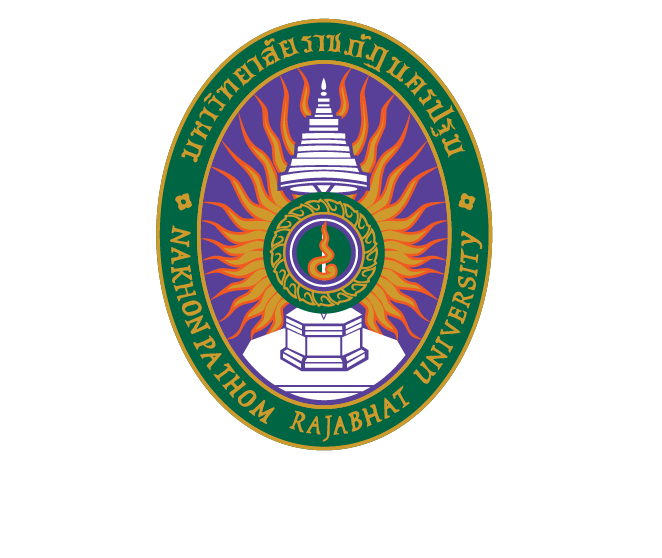